Deterministic and Efficient Hash Table Lookup Using Discriminated Vectors
Author: Dagang Li, Junmao Li, Zheng Du
Publisher: GLOBECOM, 2016 IEEE
Presenter: Yi-Hao Lai
Date: 2016/02/15
Department of Computer Science and Information Engineering 
National Cheng Kung University, Taiwan R.O.C.
Introduction
Hash table is prevalently used in various fields of networking such as route lookup, packet classification, perflow state management and network monitoring as it can achieve O(1) latency for query, insert and delete operations at moderate loads.
However, measures like chaining and linear probing will have to be taken to solve the collision problem at the cost of additional memory access when the load of the hash table increases. Thus, the lookup latency becomes uncertain, which poses threats to some time-critical systems.
National Cheng Kung University CSIE Computer & Internet Architecture Lab
2
Introduction
achieve O(1) average memory access per lookup.
perform lookup operation with a single access to the off-chip memory.
support highly loaded hash table.
National Cheng Kung University CSIE Computer & Internet Architecture Lab
3
Cuckoo hashing
The load ratio of Cuckoo hash table can be up to 0.9 without collision with 3 independent hashing functions. When performing the lookup operations, Cuckoo hashing requires one memory access for each hash function respectively to determine which one of its candidate slots actually stores the element. 
If we can foresee which hash function corresponds to the actual slot where the element is stored in the Cuckoo hash table, the memory access will be cut down to a single one while keeping the load ratio unchanged.
National Cheng Kung University CSIE Computer & Internet Architecture Lab
4
DEHT
In this paper, we design such a deterministic and efficient hash table scheme called DEHT that can minimize access to the off-chip Cuckoo hash table.
National Cheng Kung University CSIE Computer & Internet Architecture Lab
5
[Speaker Notes: capable of running a 64bit Linux operating system]
DEHT
The data structure of DEHT
an off-chip Cuckoo hash table with k hash functions
k+1 discriminated vectors (DVs) on the on-chip memory
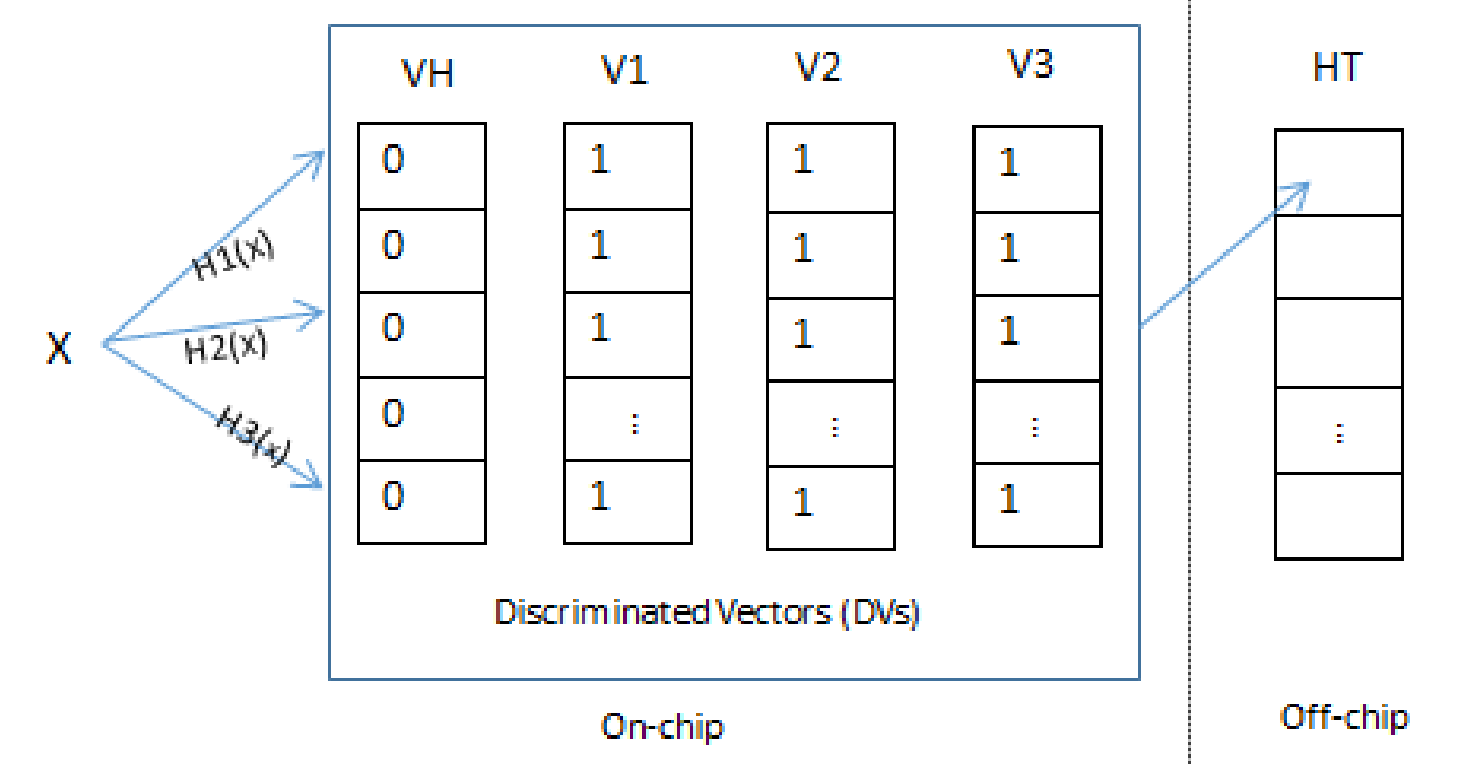 National Cheng Kung University CSIE Computer & Internet Architecture Lab
6
Lookup
Lookup item A
H1(A)=0, H2(A)=2, H3(A)=4
Check minimum of V1[0], V2[2], V3[4]
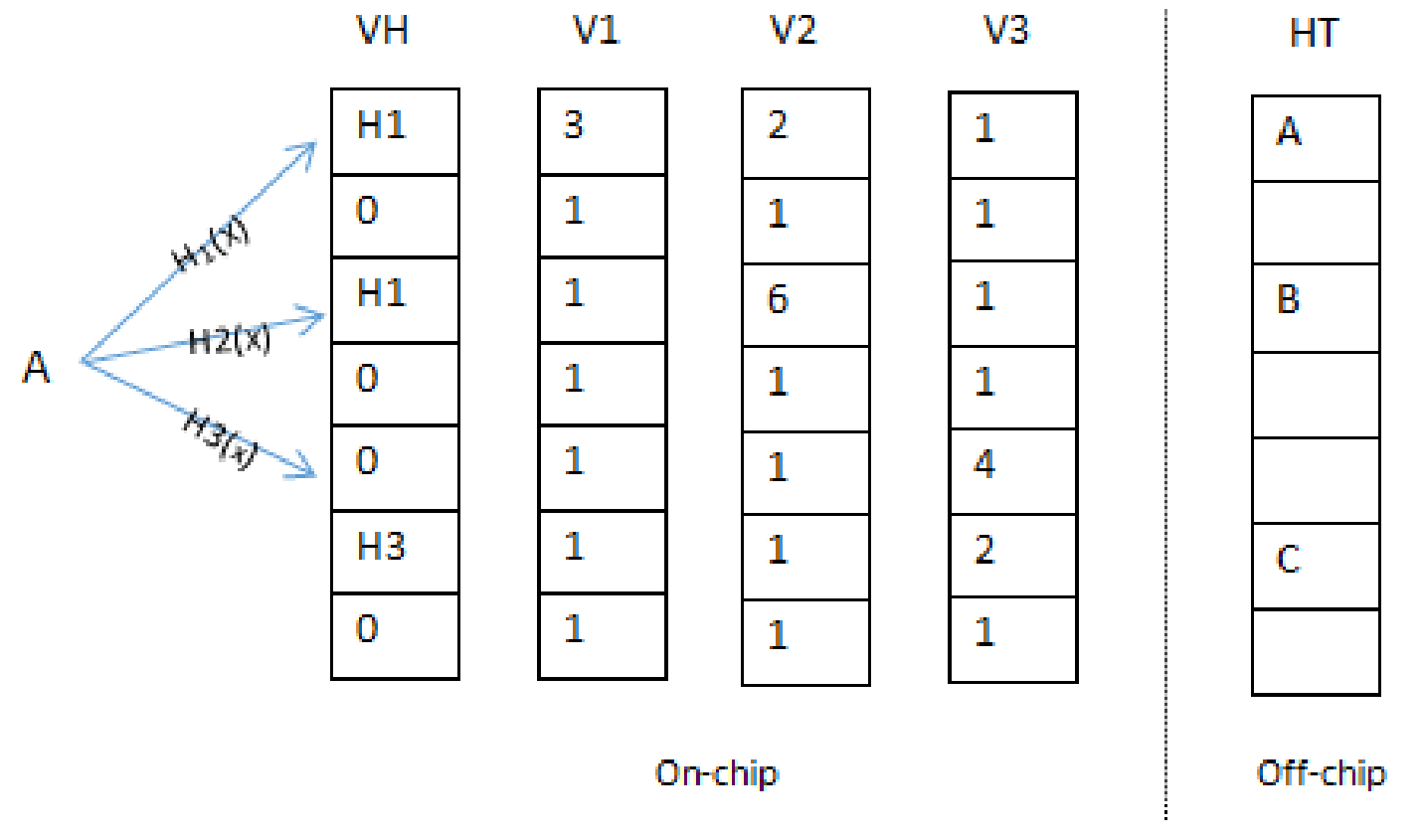 National Cheng Kung University CSIE Computer & Internet Architecture Lab
7
Insertion
Insert A
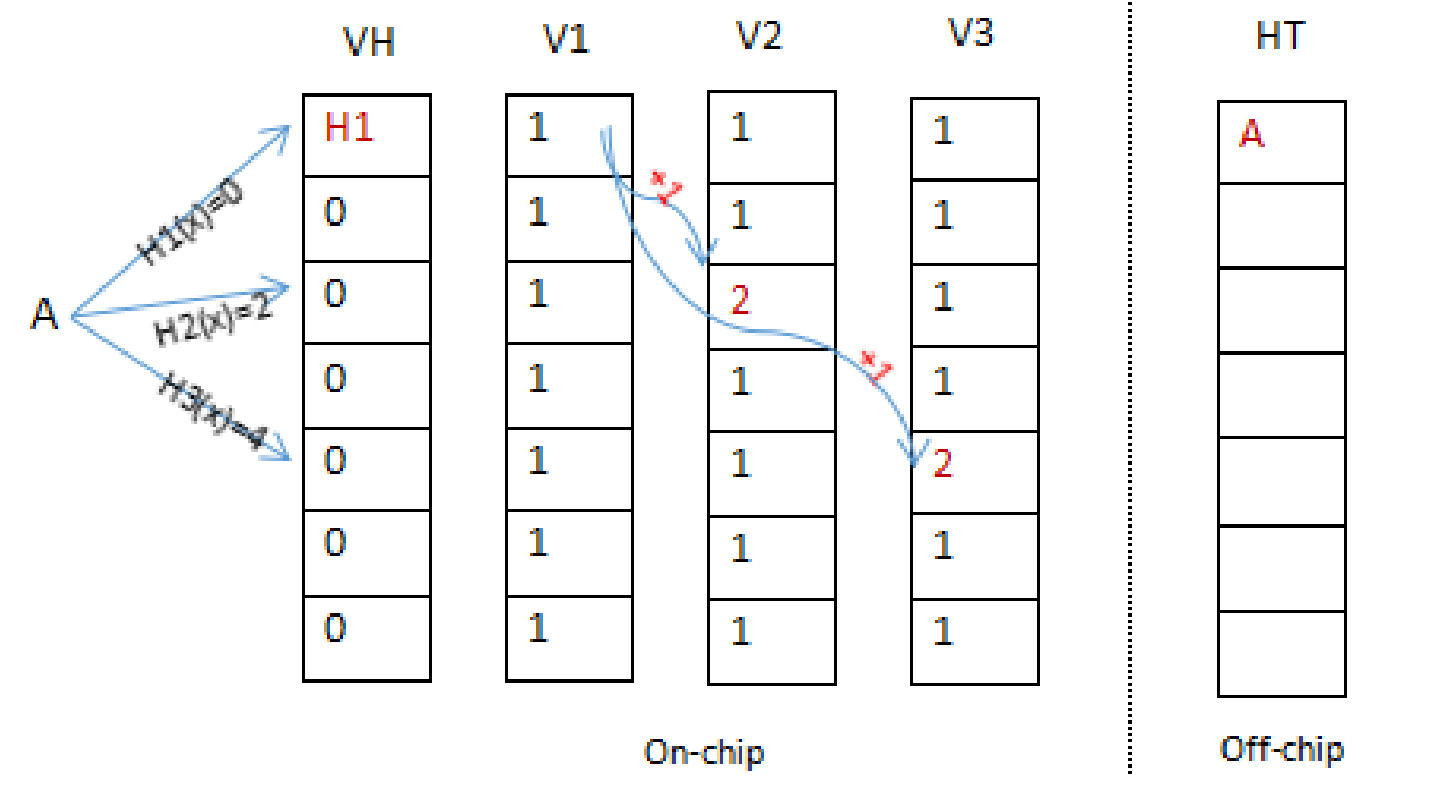 National Cheng Kung University CSIE Computer & Internet Architecture Lab
8
Insertion
Insert B
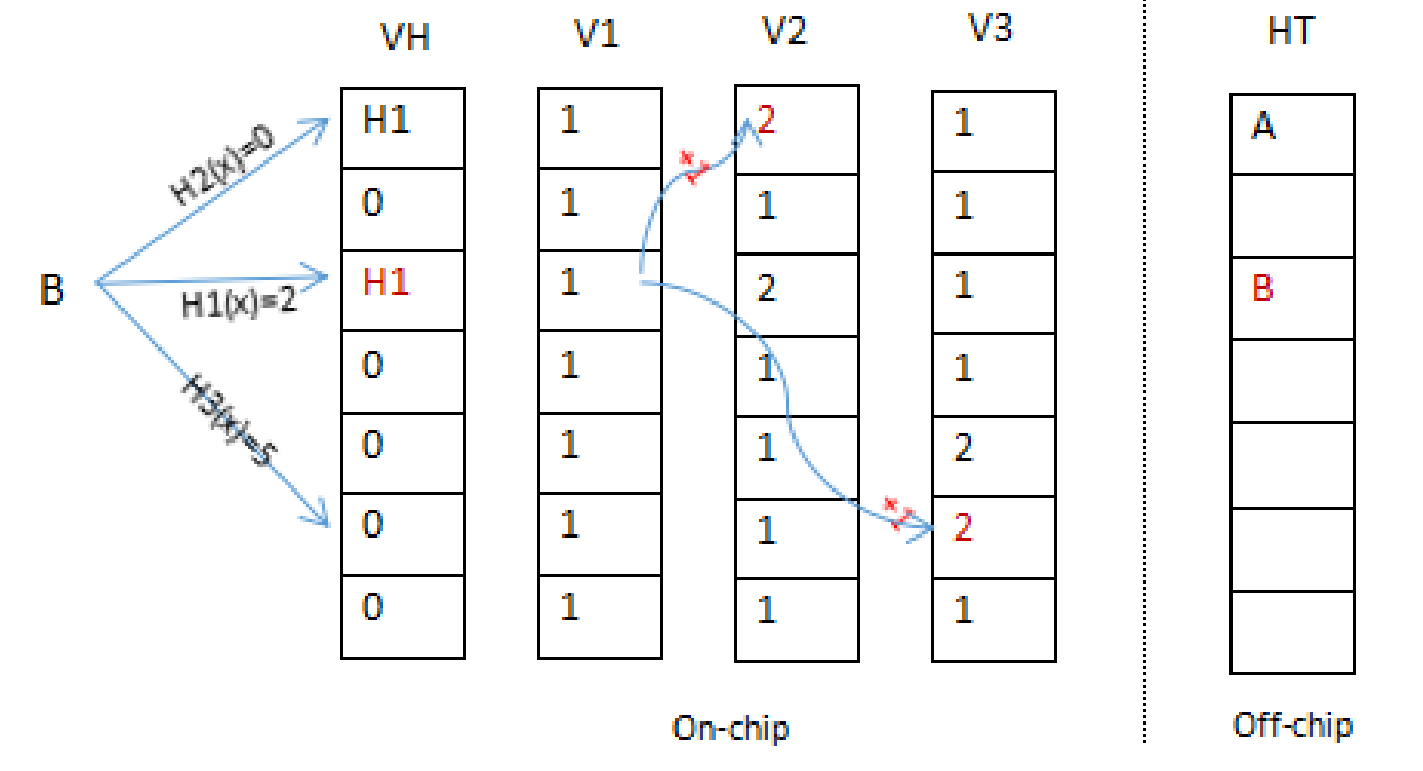 National Cheng Kung University CSIE Computer & Internet Architecture Lab
9
Insertion
Insert C
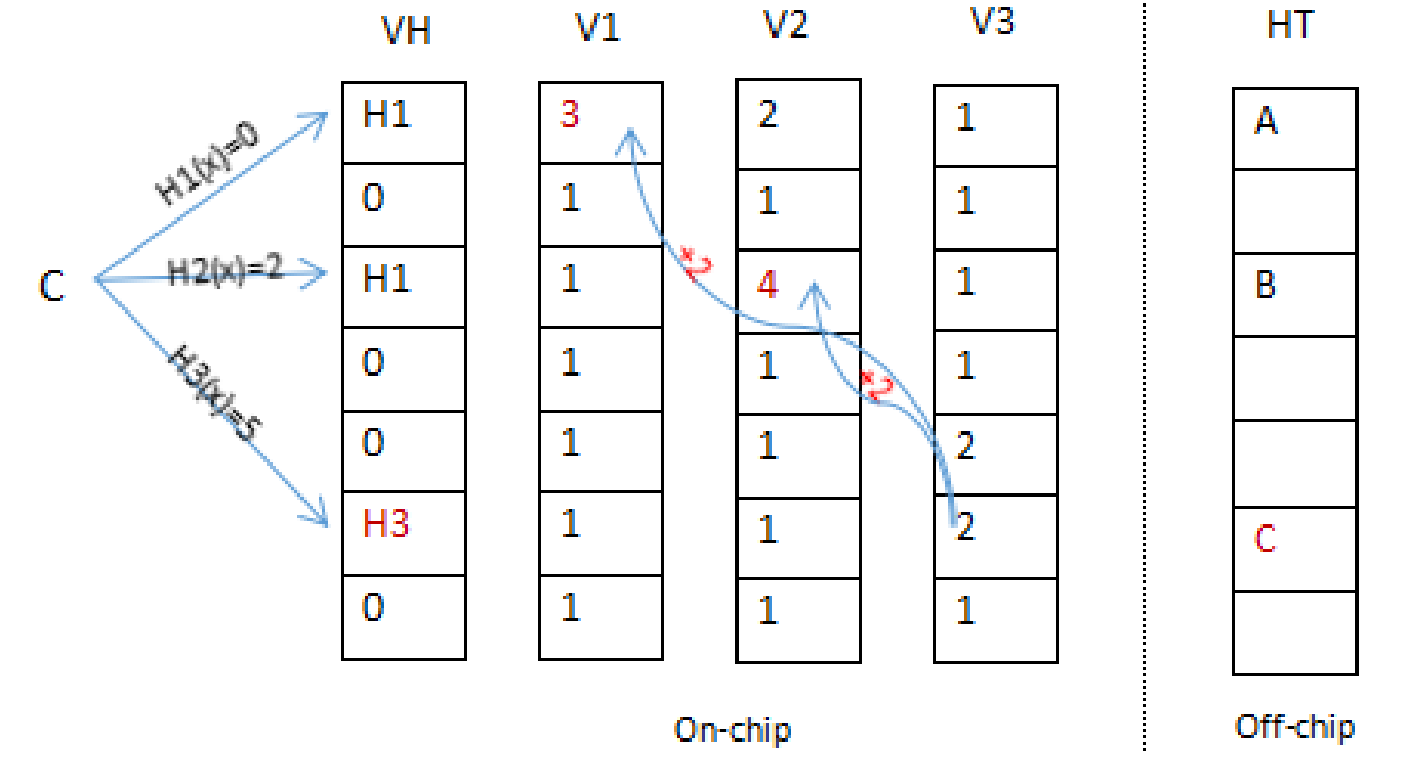 National Cheng Kung University CSIE Computer & Internet Architecture Lab
10
Insertion
Insert C
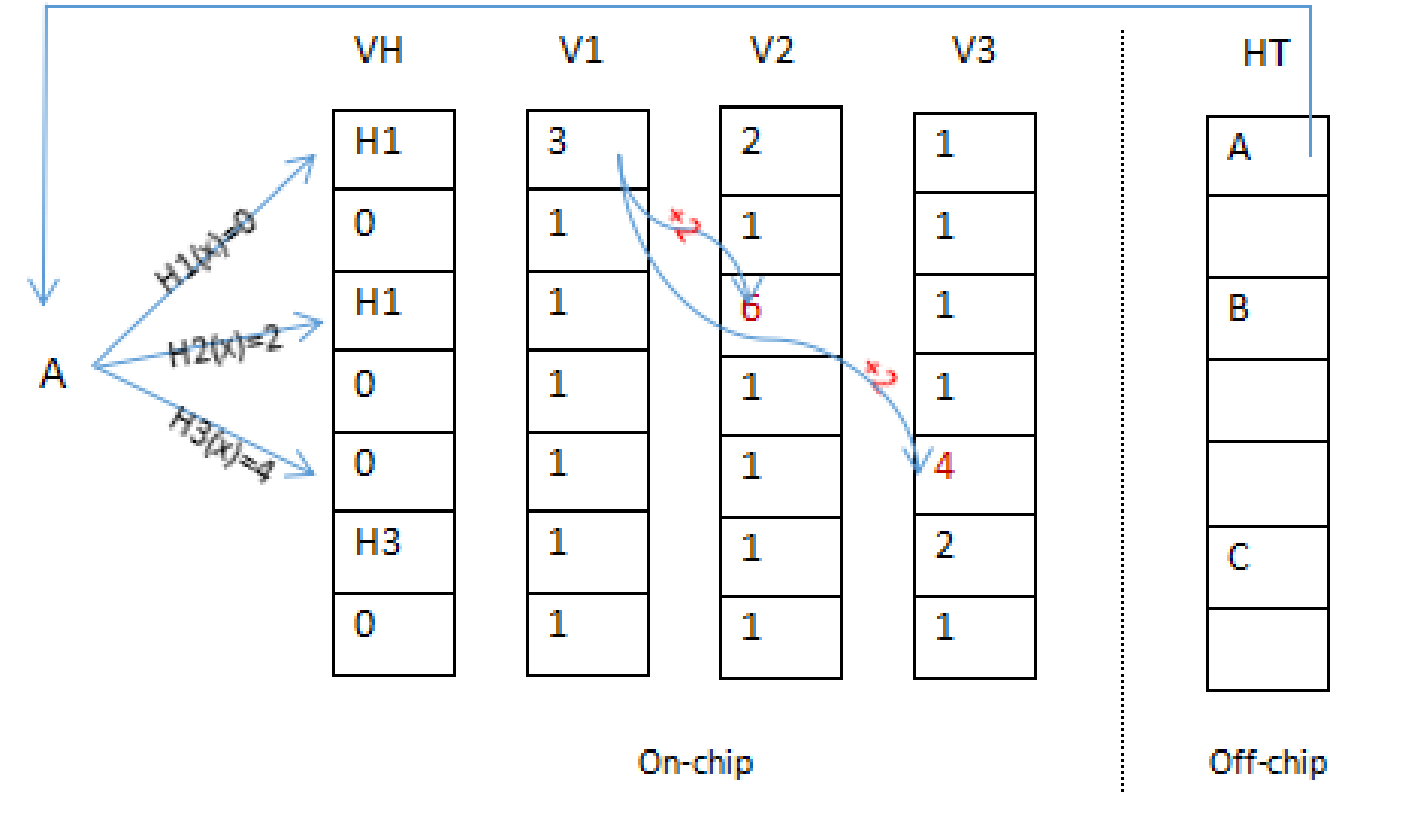 National Cheng Kung University CSIE Computer & Internet Architecture Lab
11
Complexity Analysis
The lookup operation needs to compare 3 values and output the minimum one on-chip. And then a value from the off-chip hash table will be fetch accordingly. So the total complexity of lookup is O(1) and the off-chip memory access is 1 at most.
National Cheng Kung University CSIE Computer & Internet Architecture Lab
12
Complexity Analysis
National Cheng Kung University CSIE Computer & Internet Architecture Lab
13
Complexity Analysis
When inserting an element, if any of the candidate slots of the hash table is empty, the on-chip time complexity O(1) similar to that of delete operation.
However, if all candidates slots are occupied, one of them need to be moved to another slot to make room for the current inserted one and the relocation may be recursive.
The time complexities of on-chip and the whole insert operation are equal to the ordinary Cuckoo hashing.
National Cheng Kung University CSIE Computer & Internet Architecture Lab
14
Performance analysis
Memory Efficiency Analysis
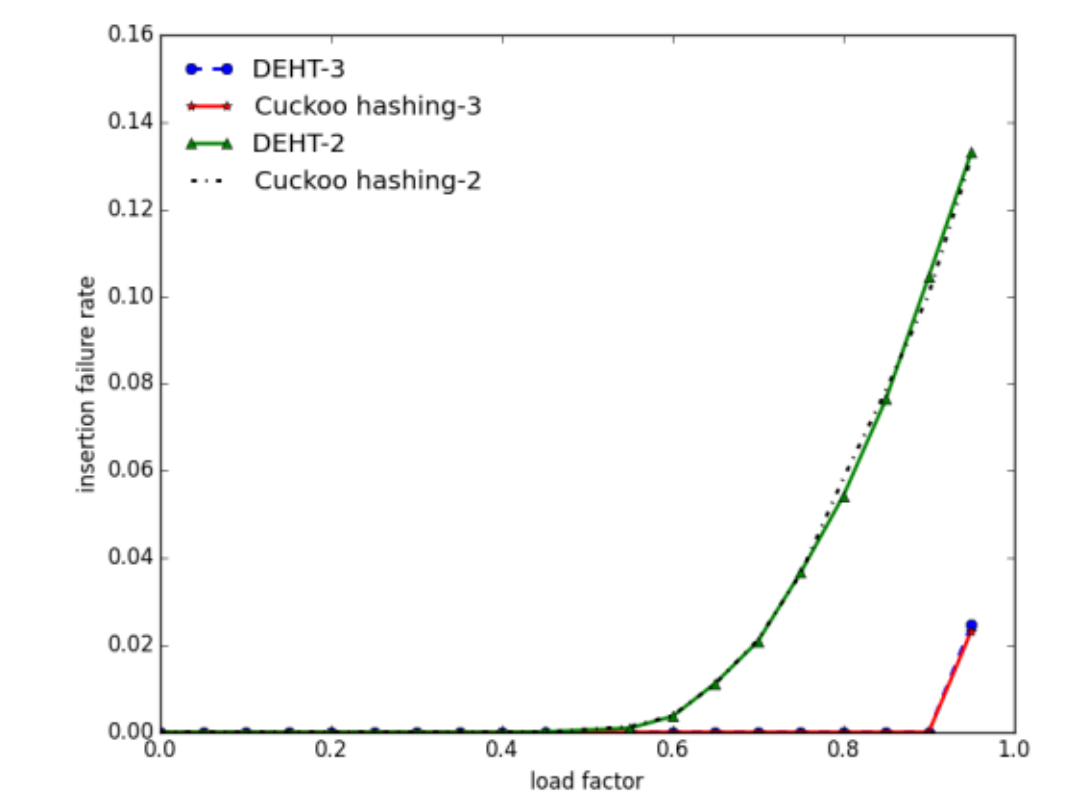 National Cheng Kung University CSIE Computer & Internet Architecture Lab
15
Performance analysis
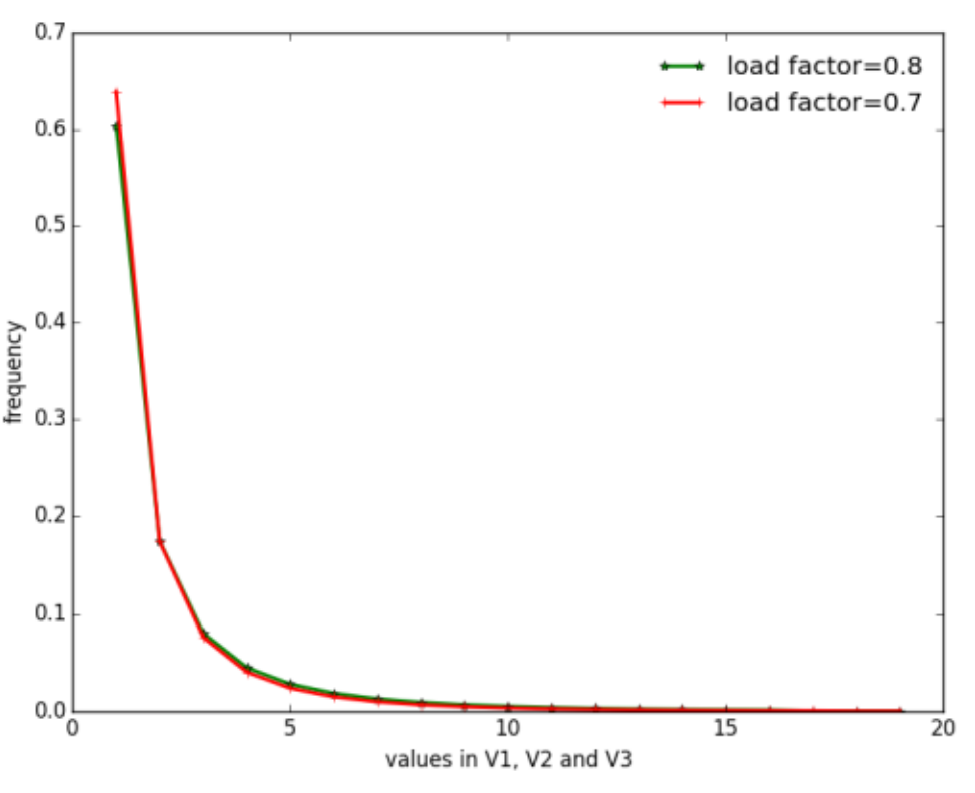 National Cheng Kung University CSIE Computer & Internet Architecture Lab
16
[Speaker Notes: We find that the cumulative frequency of the values 1-4 and 1-8 are 0.93 and 0.99 respectively and the vast majority of them are very small integers.]
Performance analysis
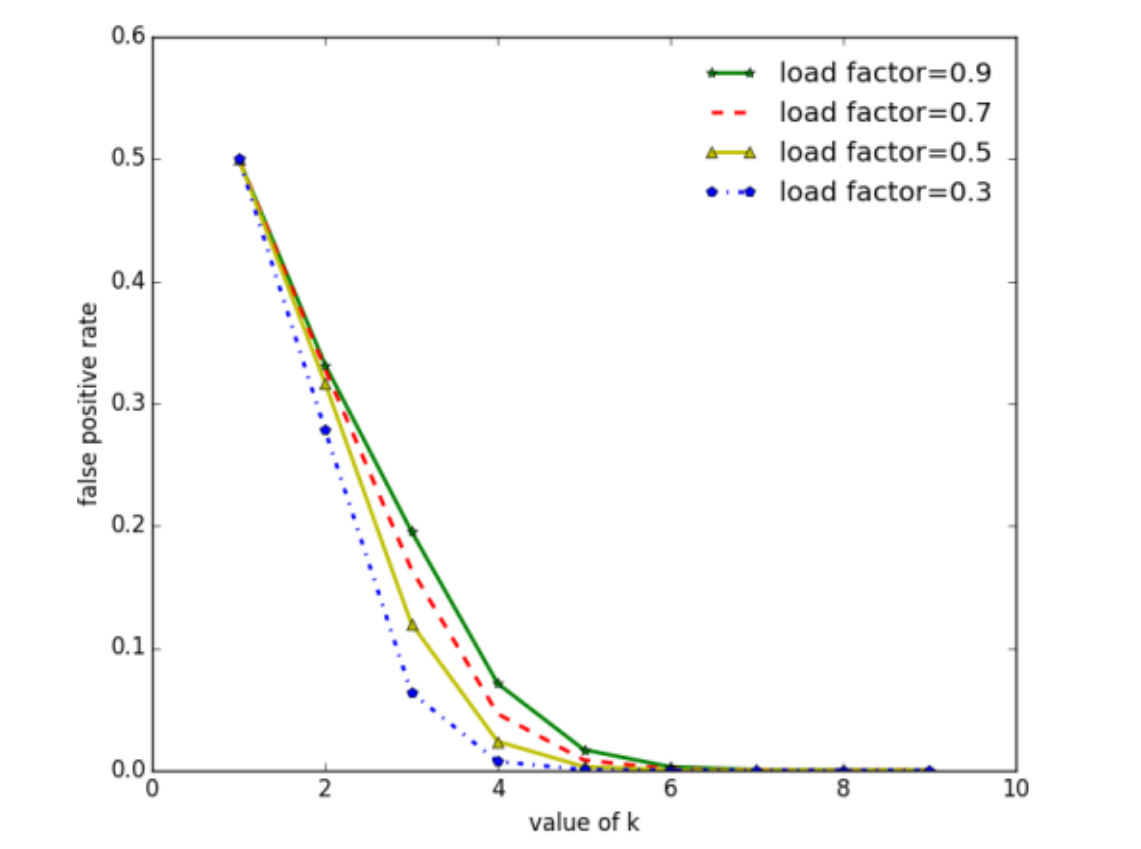 National Cheng Kung University CSIE Computer & Internet Architecture Lab
17
[Speaker Notes: And in the case of 3 hash functions or k=3, the fpr is always smaller than 0.18 which are trivial compared to other methods.]
Experimental analysis
False positive rate
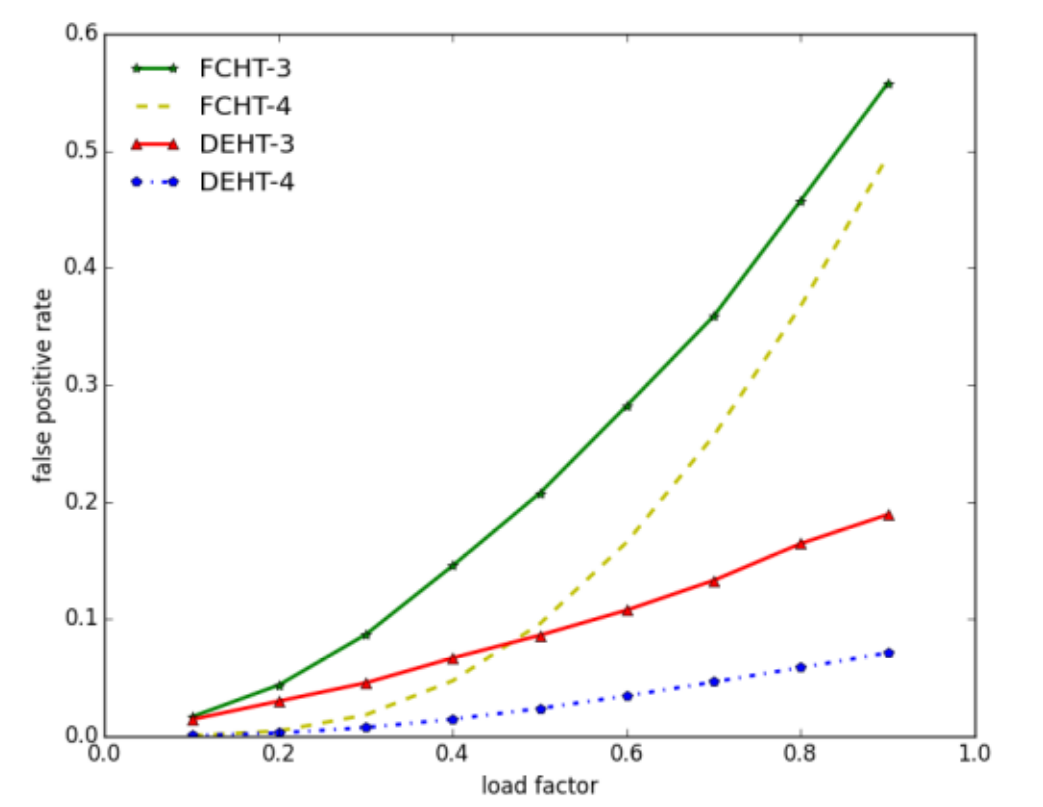 National Cheng Kung University CSIE Computer & Internet Architecture Lab
18
Experimental analysis
Off-chip memory accesses (random input)
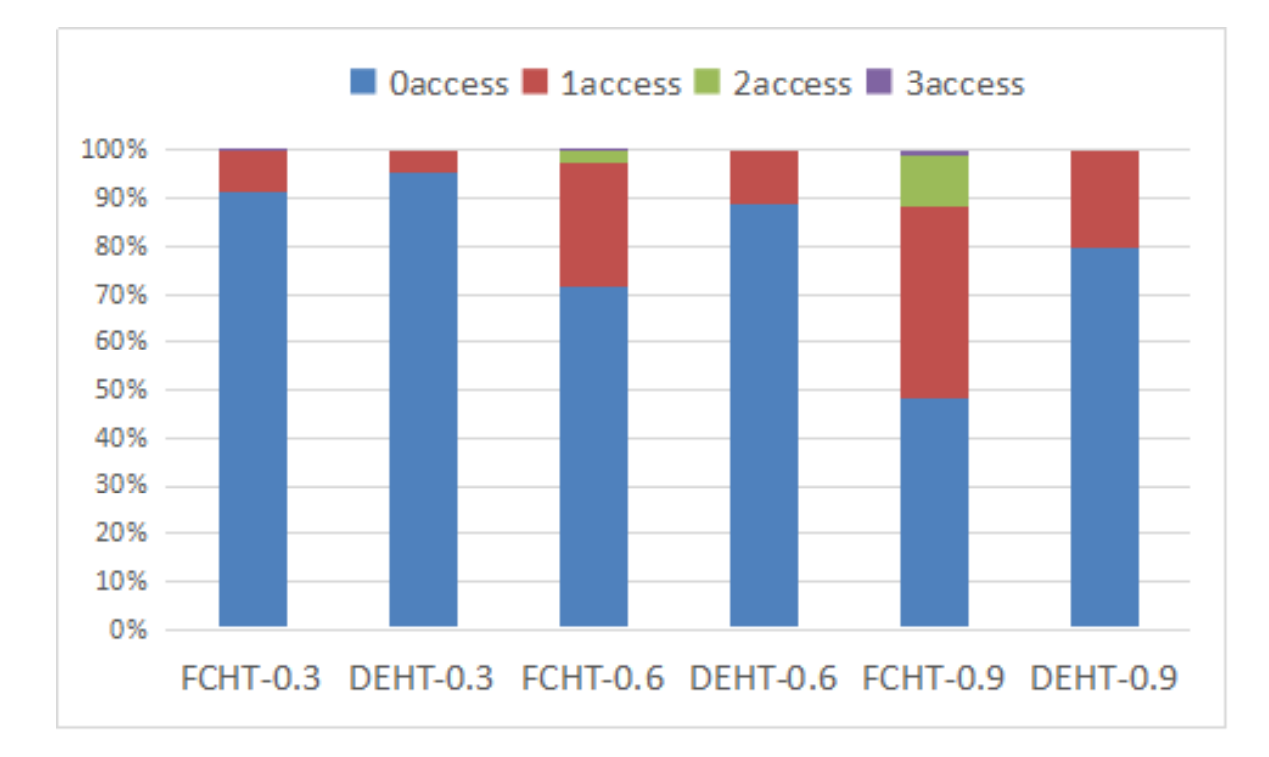 National Cheng Kung University CSIE Computer & Internet Architecture Lab
19
Experimental analysis
Off-chip memory accesses (80% true element)
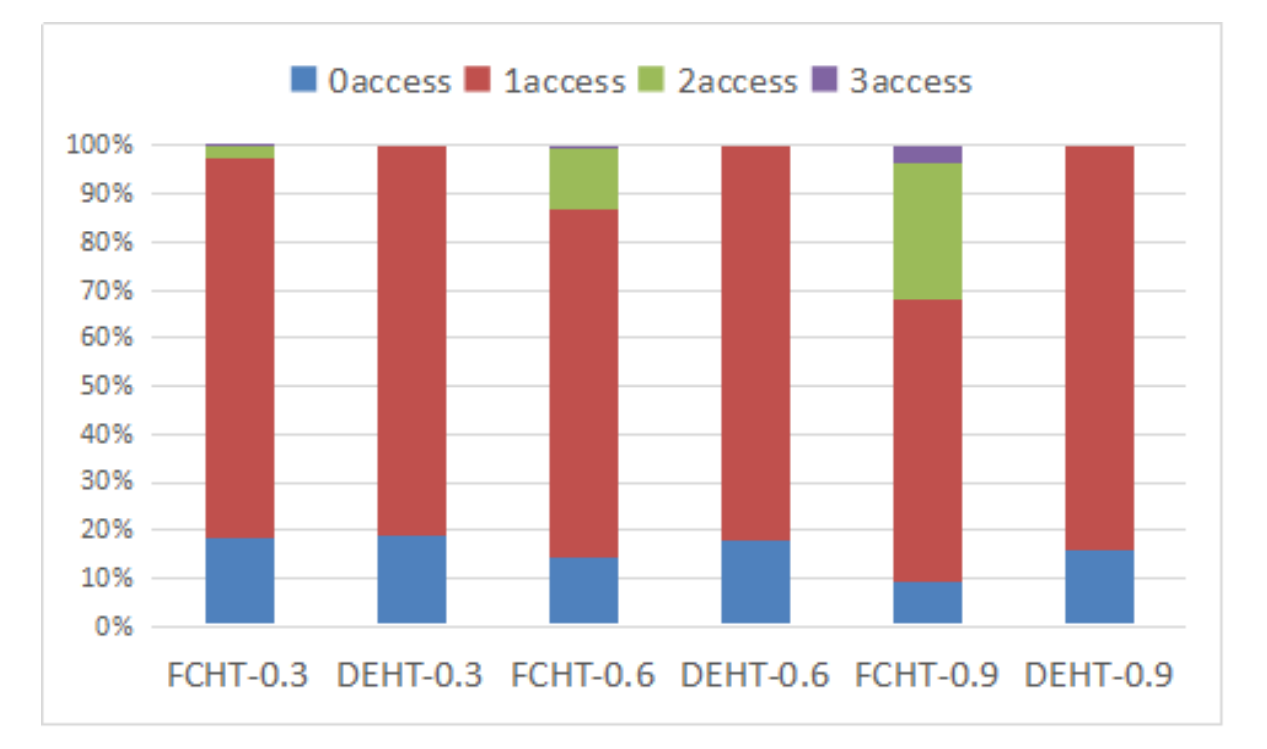 National Cheng Kung University CSIE Computer & Internet Architecture Lab
20